Campeonato Distrital - Juniores
Lourosa – Dez/16
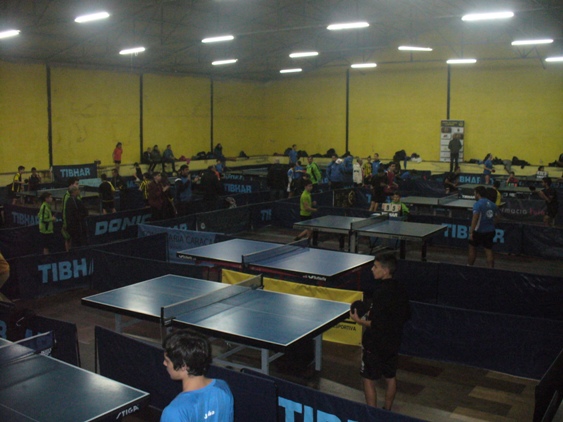 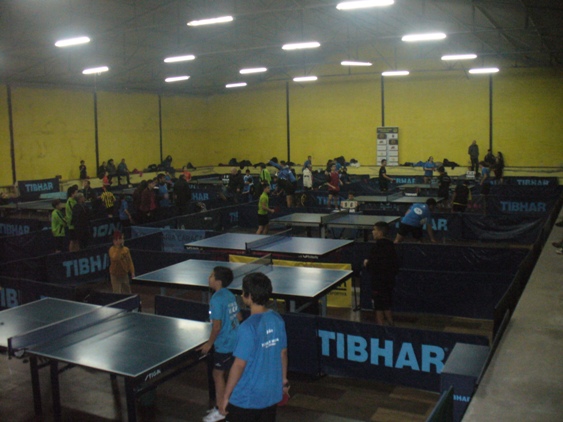 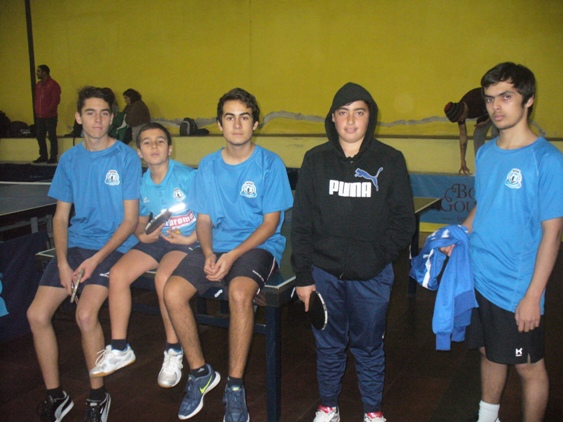 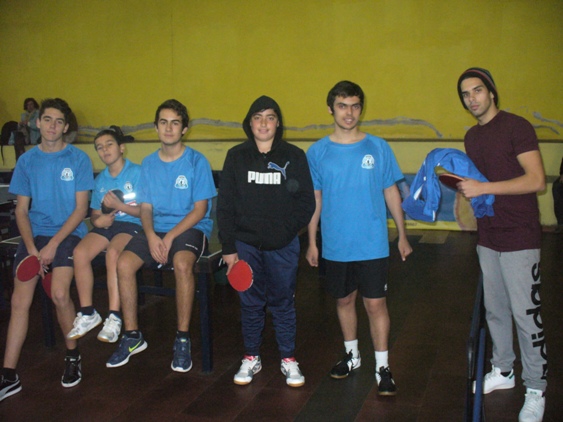 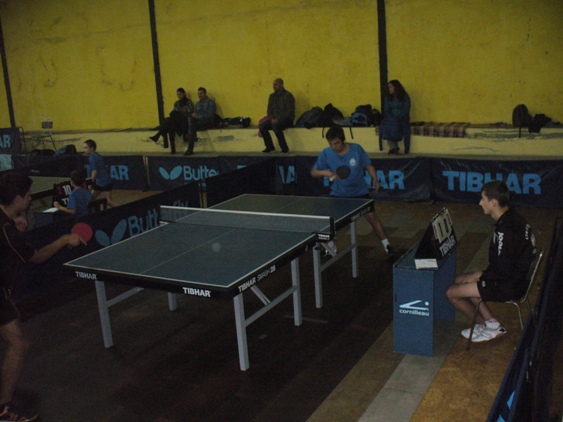 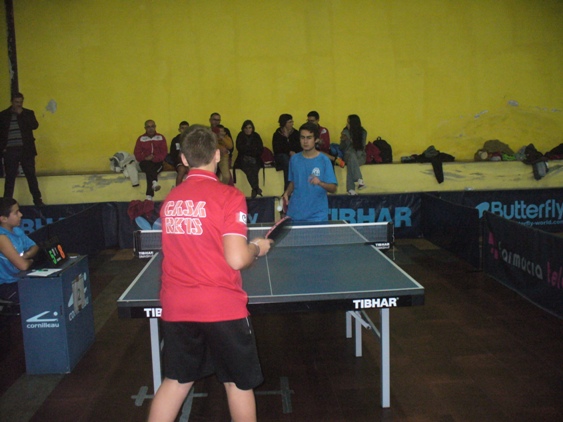 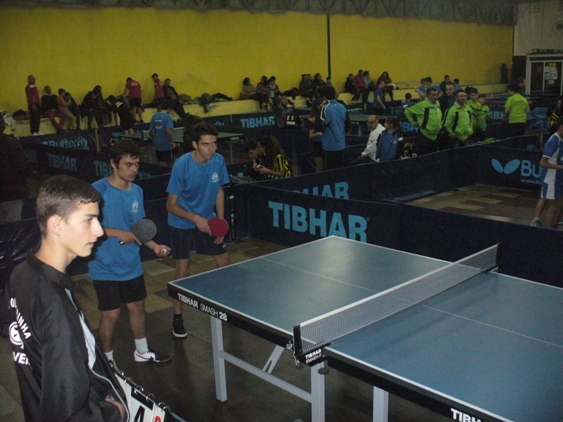 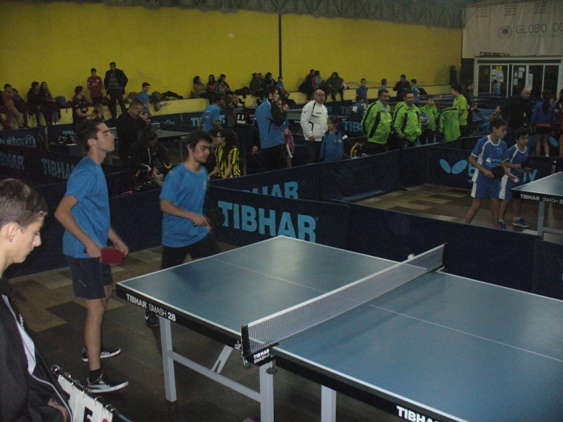 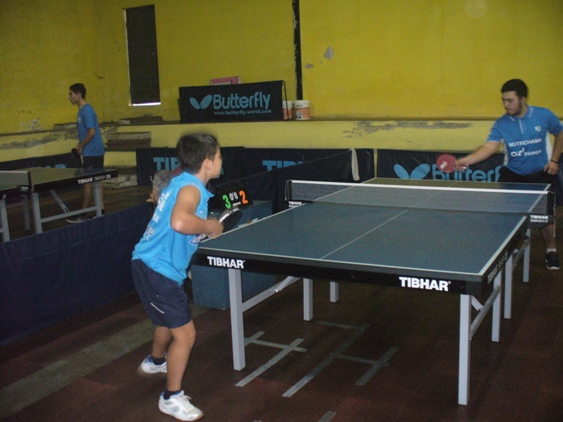 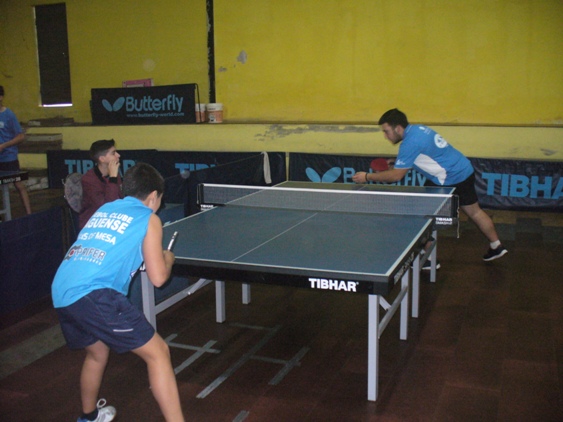 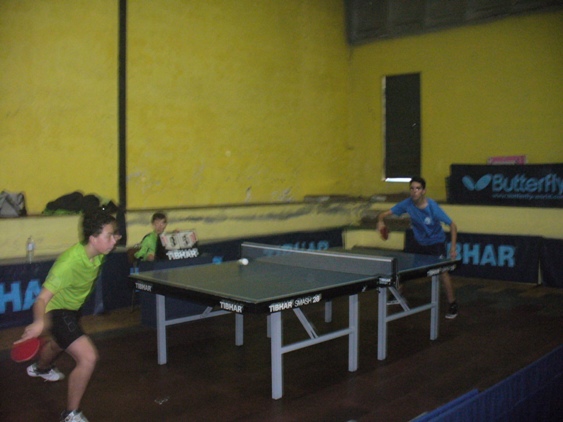 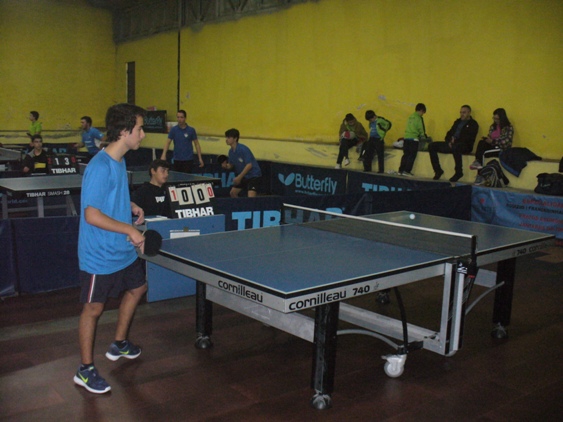 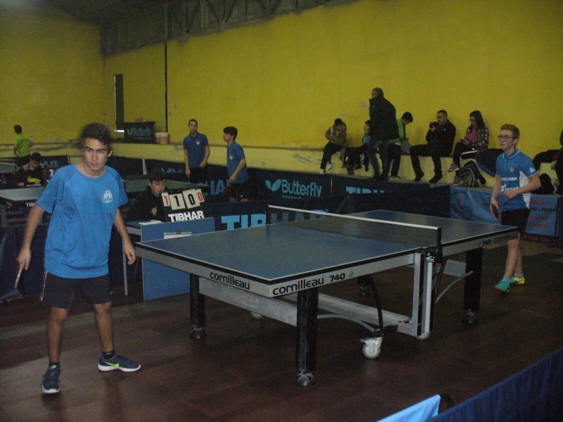 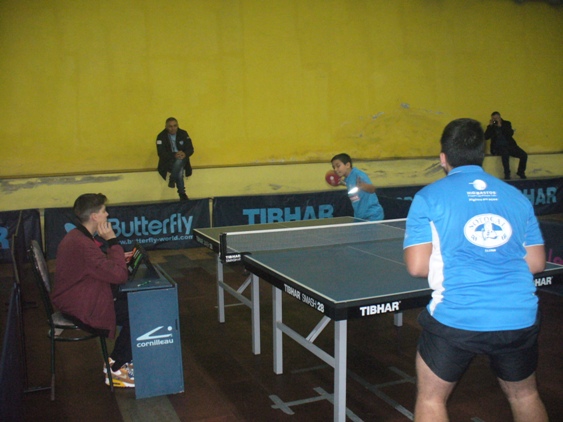 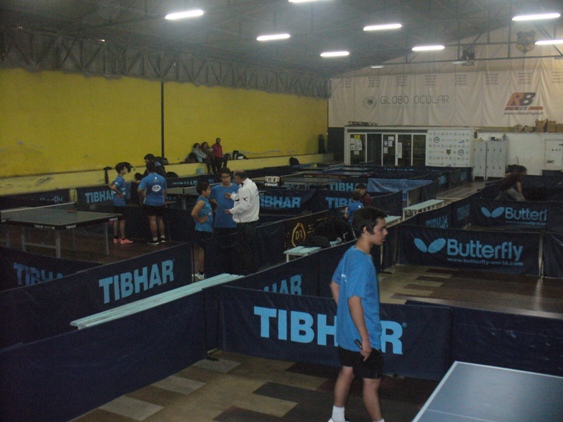 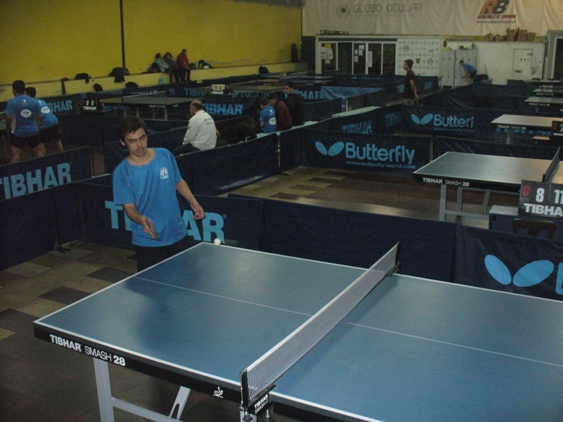 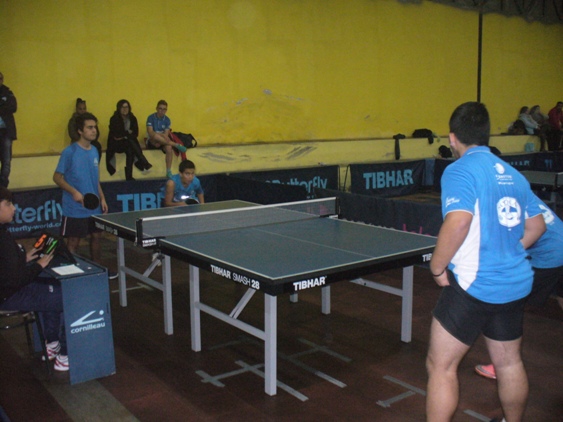 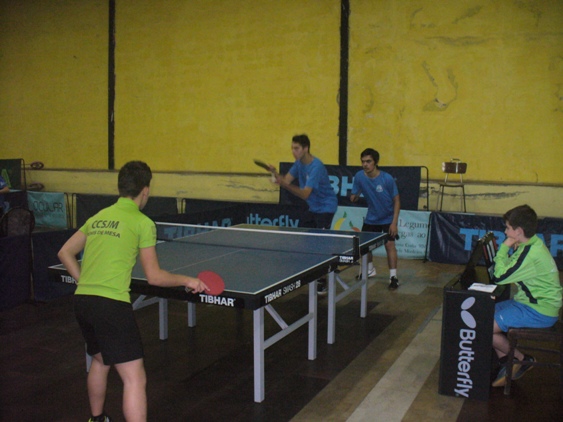